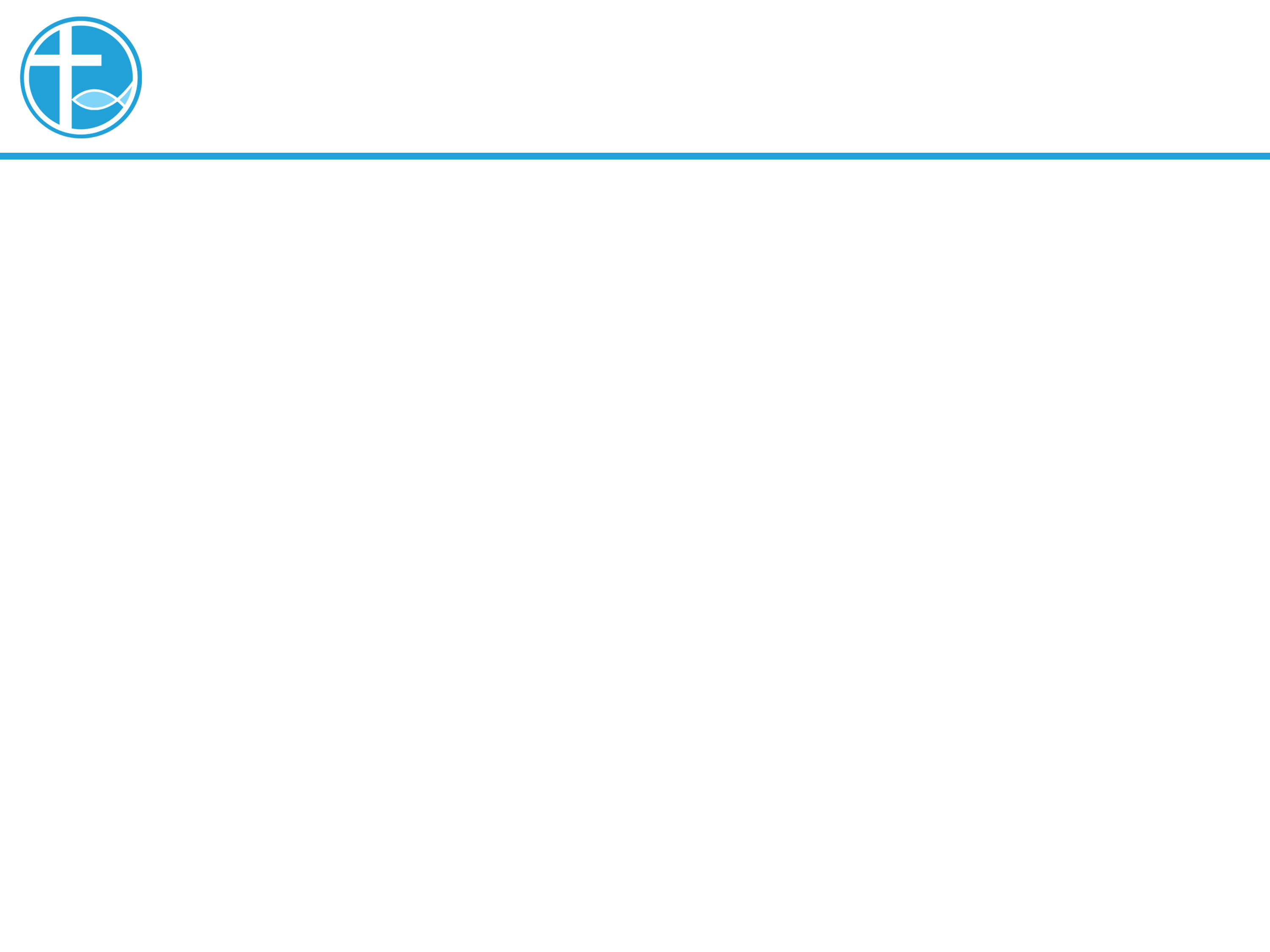 证道
好撒玛利亚人
证道：陈梁兆琪 师母
经文：路10:25-37
[Speaker Notes: 请注意修改证道题目和讲员
标题为42]
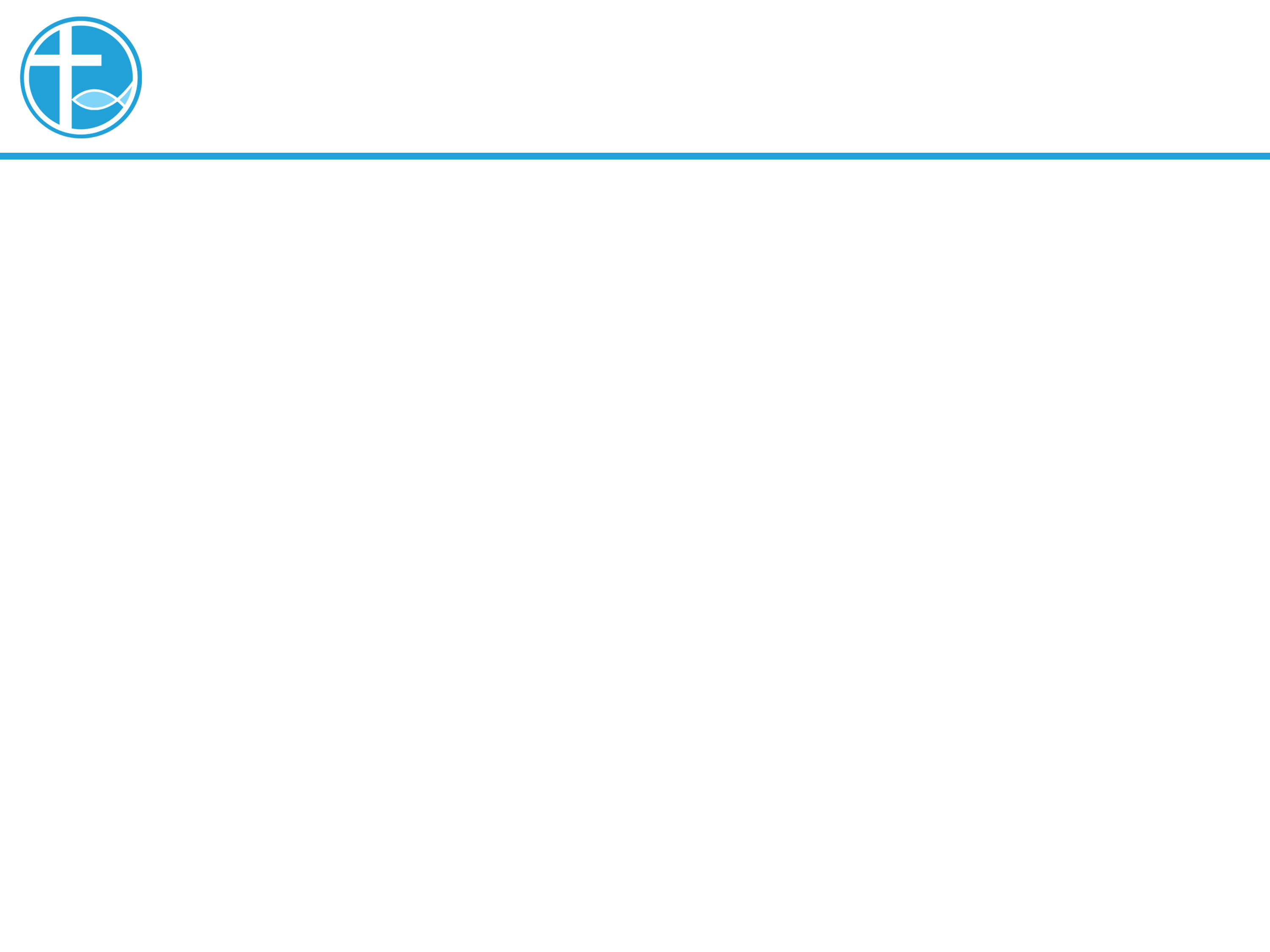 問安
母亲节快乐
彼此问安。
[Speaker Notes: 讲道内容可从牧师师母/同工处获得。
牧师提供的讲道大纲是繁体字的，请尽量转换成简体字。推荐网站：http://www.hao123.com/haoserver/jianfanzh.htm
正文内容是由牧师逐项播放的，请为每项内容加入动画。
请保持正文对齐，标题为36，字体34。]
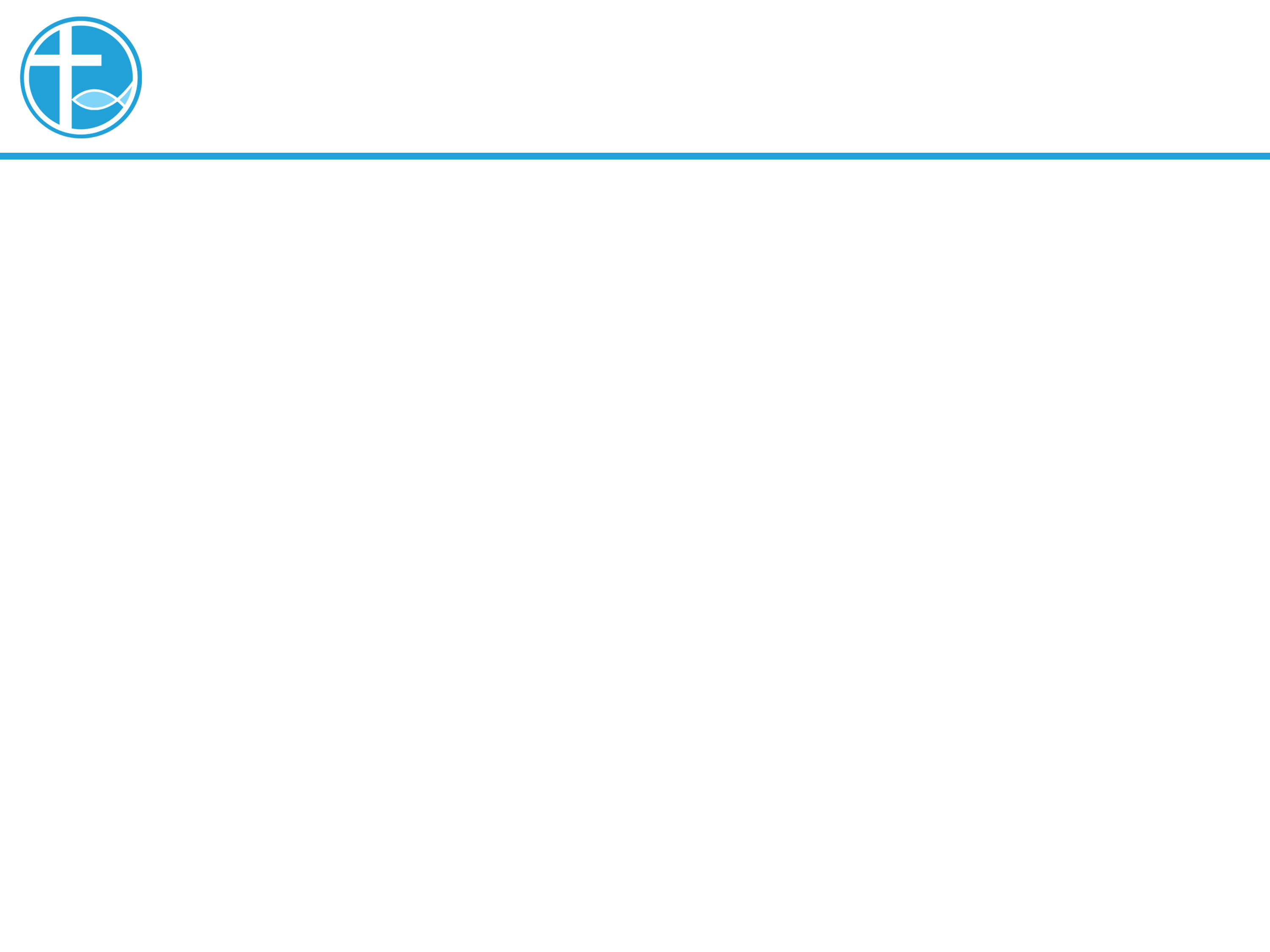 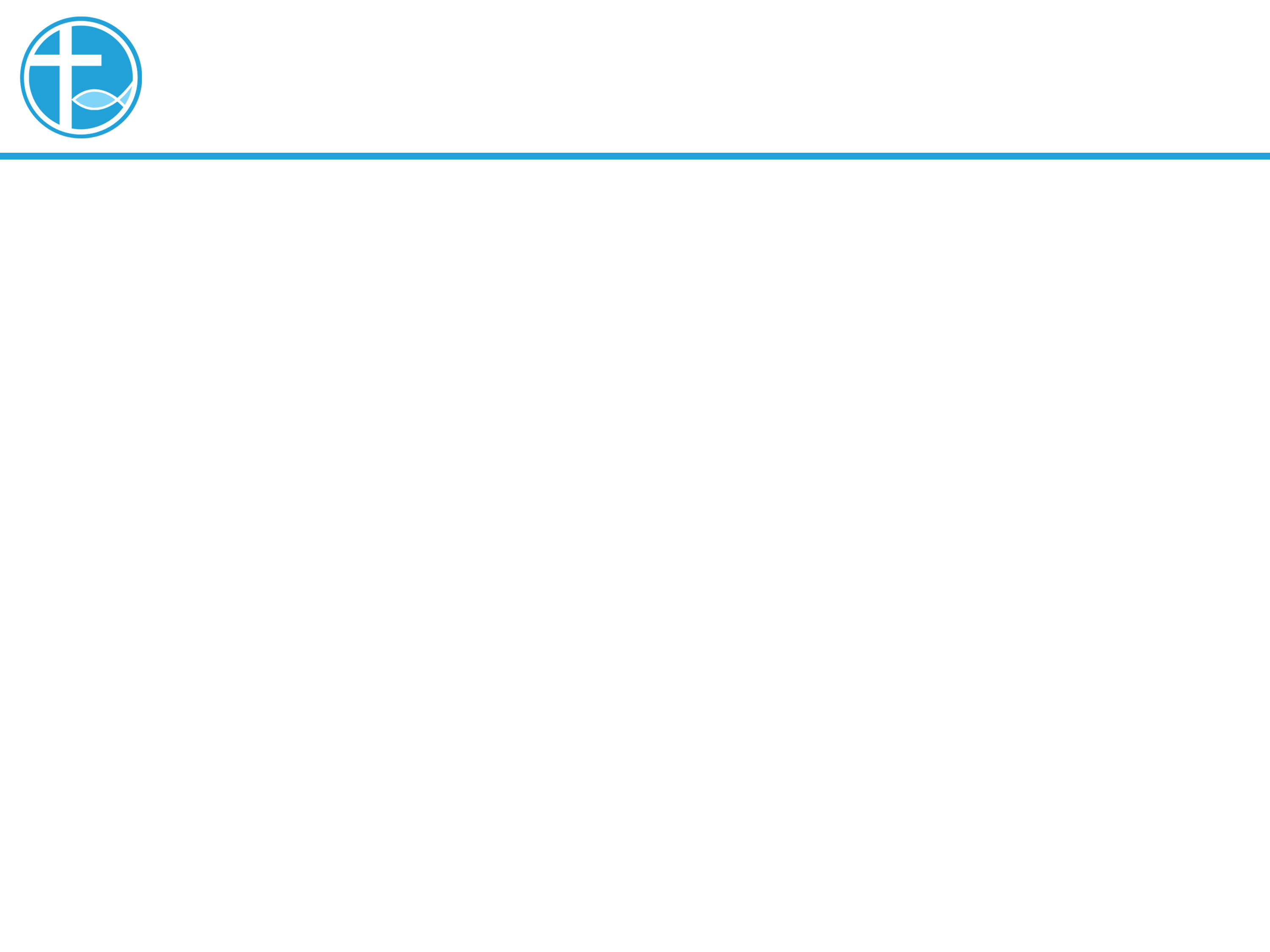 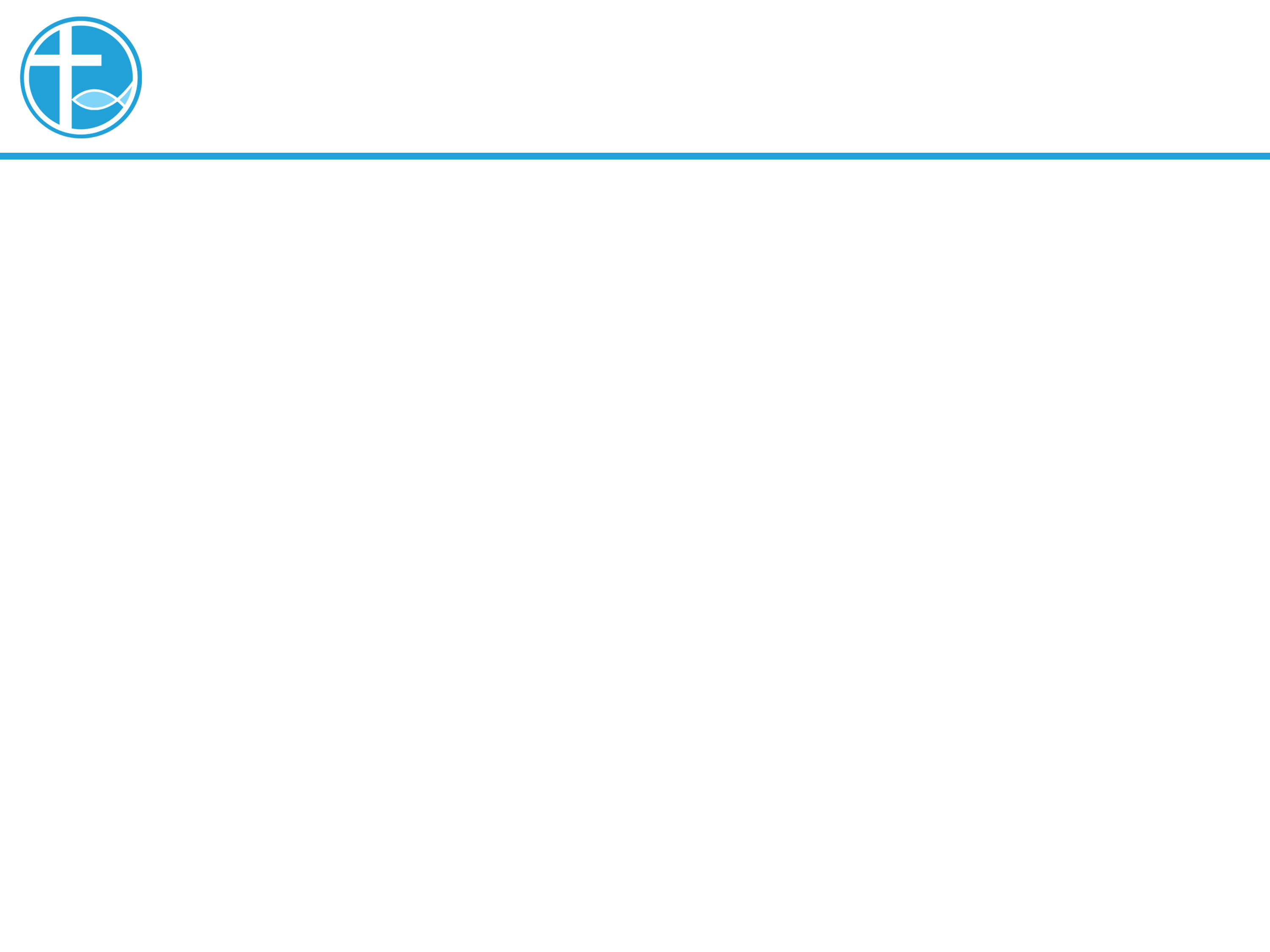 引言
五月是契团差传年会
今天是母亲节
学习怎样用爱隣舍。
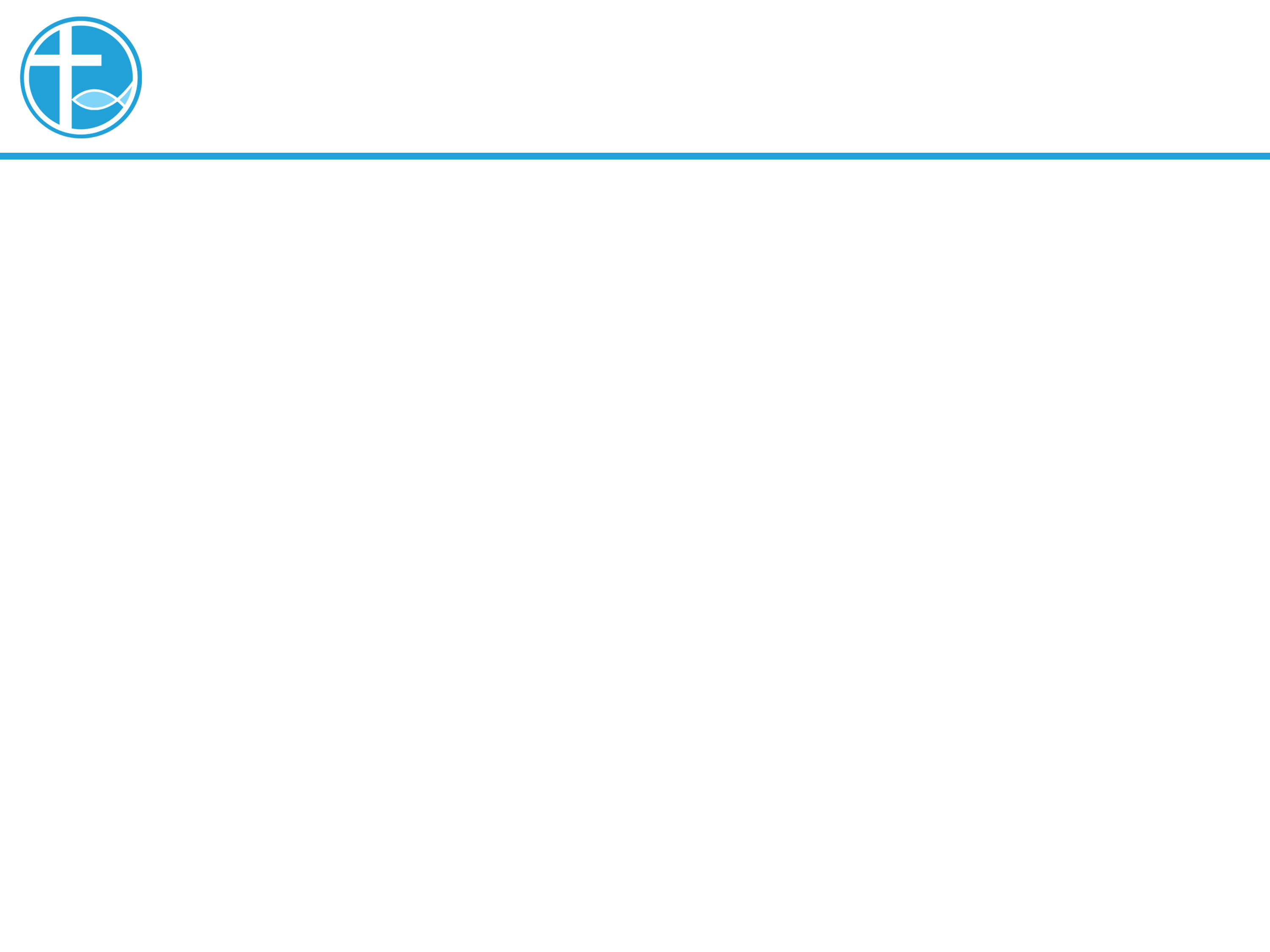 经文背景
律法师问耶稣怎样得到永生，耶稣反问他。
律法师从两节经文找出精义：
申6:5  你要尽心、尽性、尽力爱耶和华─你的神。
利19:18  不可报仇，也不可埋怨你本国的子民，却要爱人如己。我是耶和华。
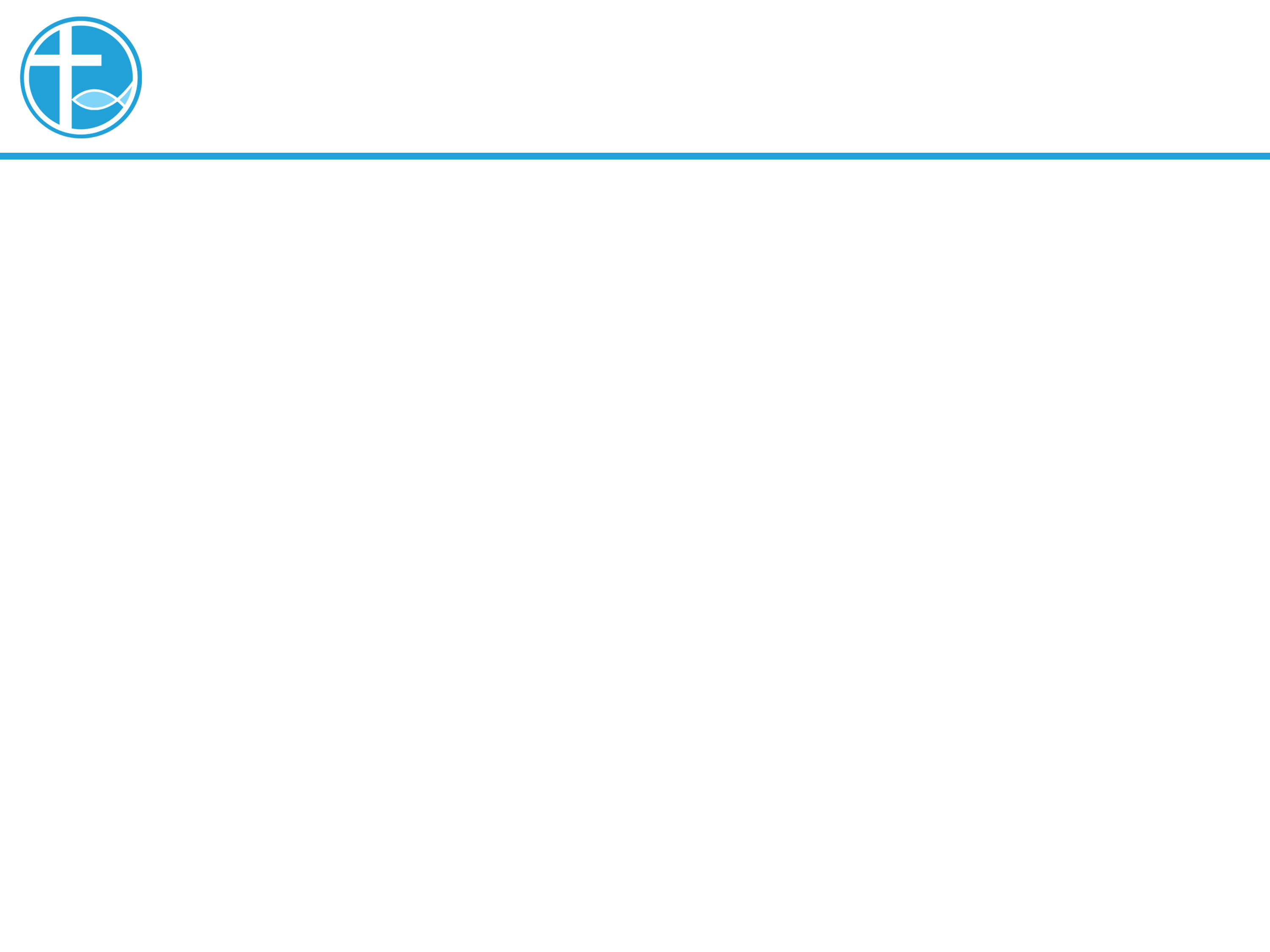 经文背景
邻舍对犹太人就是兄弟和朋友，同胞。只有纯正血统的同族人才是自己人
律法师问“谁是邻舍？”是要耶稣表明立场，拿住他的把柄。
耶稣没有直接回答他的问题，
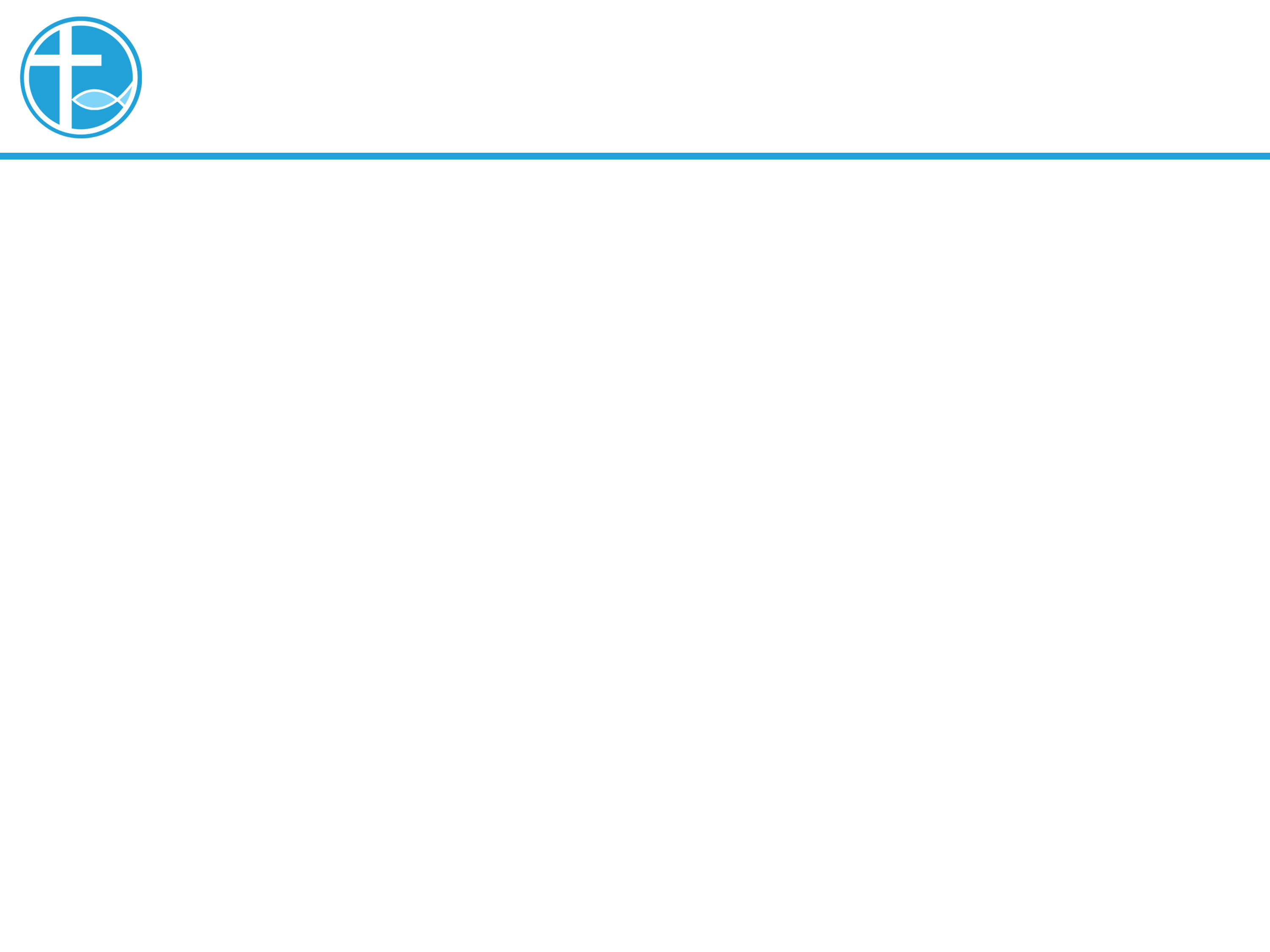 怜悯的心
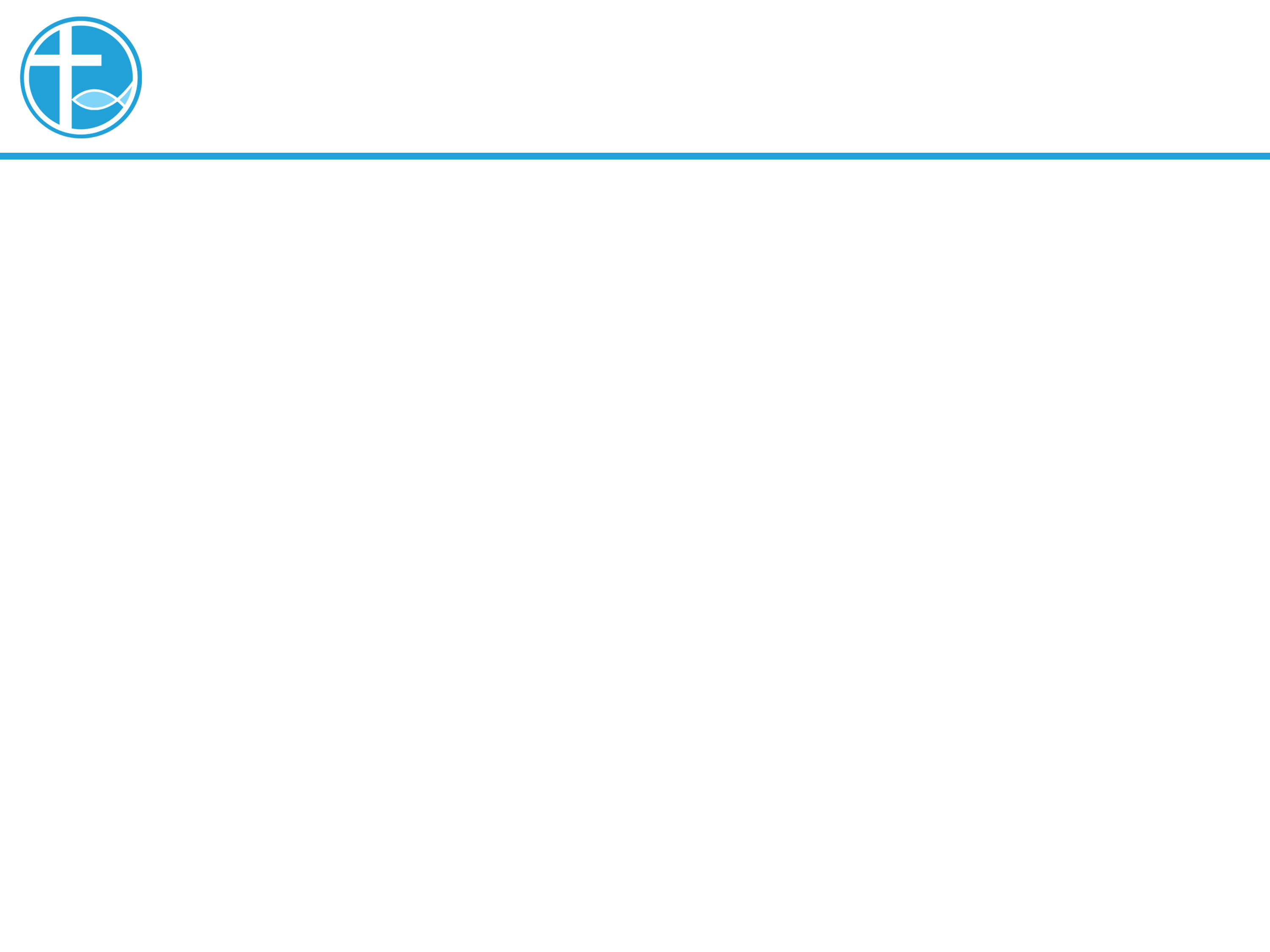 怜悯的心
耶稣巧妙地告诉律法师，不要问谁是你的邻舍，要问「你是谁的邻舍」。你看见任何一个有需要帮助的人，你就去帮助他吧！
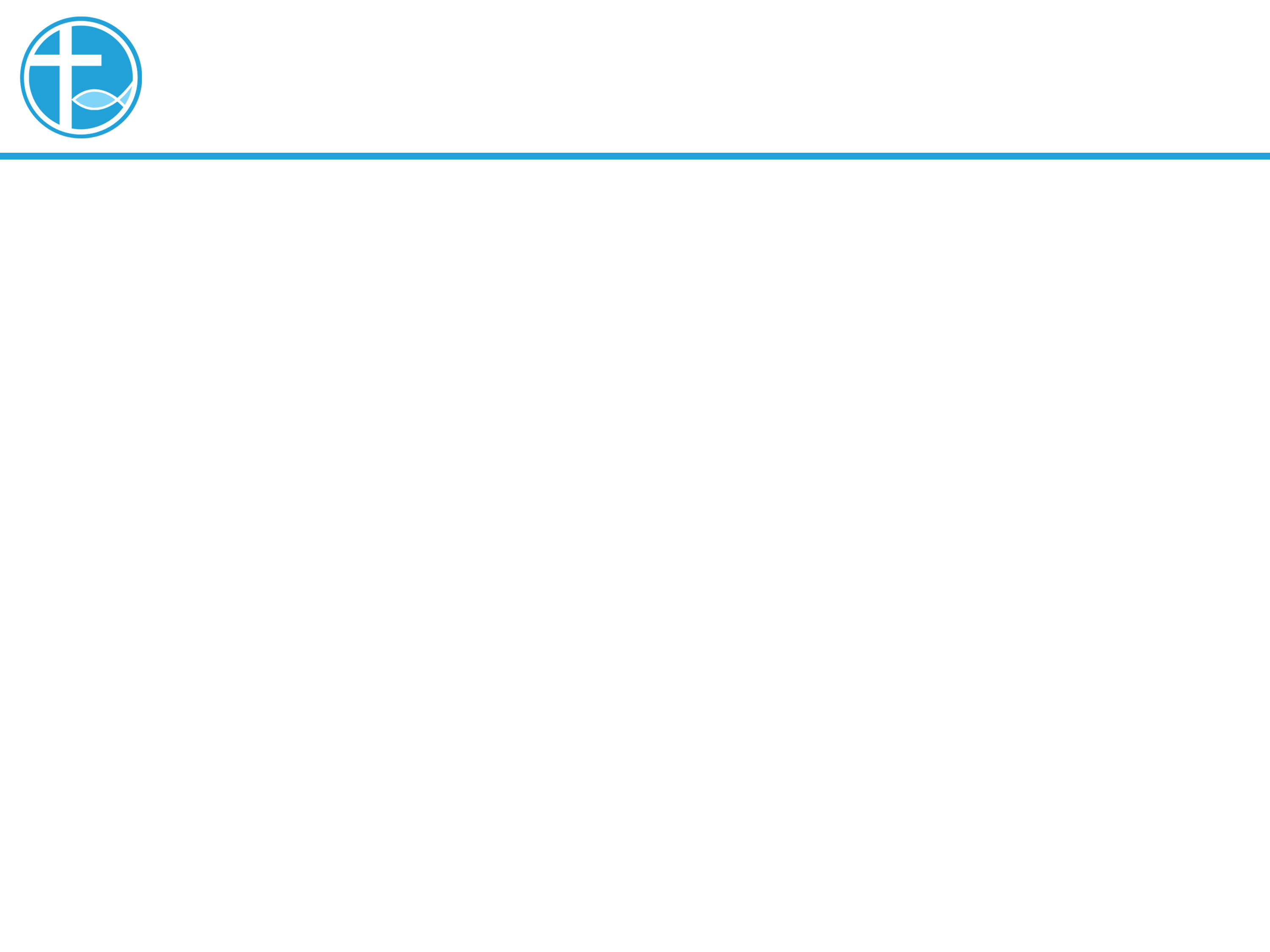 怎样去爱邻舍？
怎样去爱邻舍？
1.变换角色
2.回应别人需要
3.学像好撒玛利亚人一样
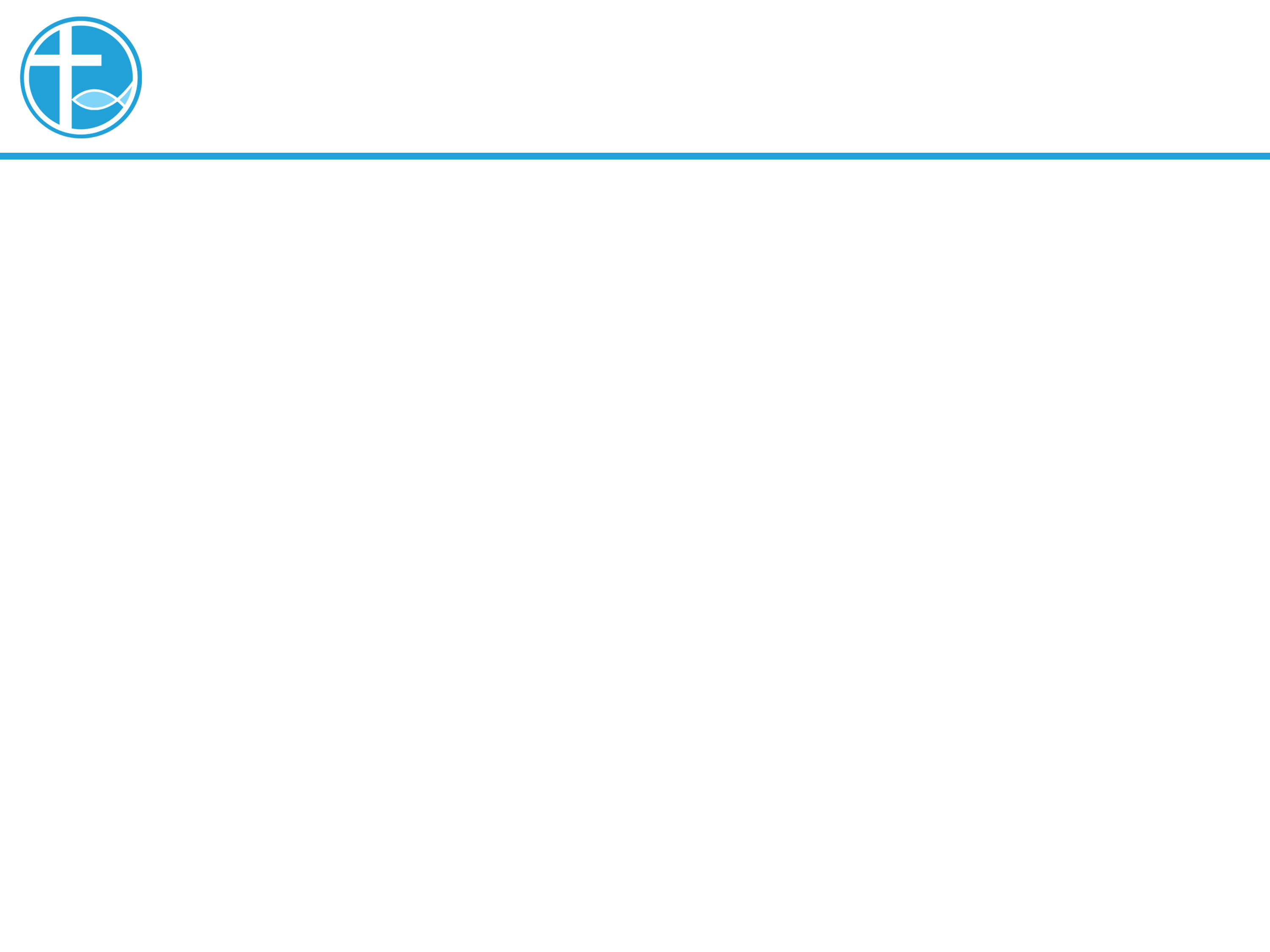 1.变换角色
一个人有时要在不同情况下扮演不同的角色。
祭司、利未人和律法师也是同胞们的牧者、老师和父母官。
在不同的情况下，我们变换角色，帮助我们去面对不同的情况和需要。
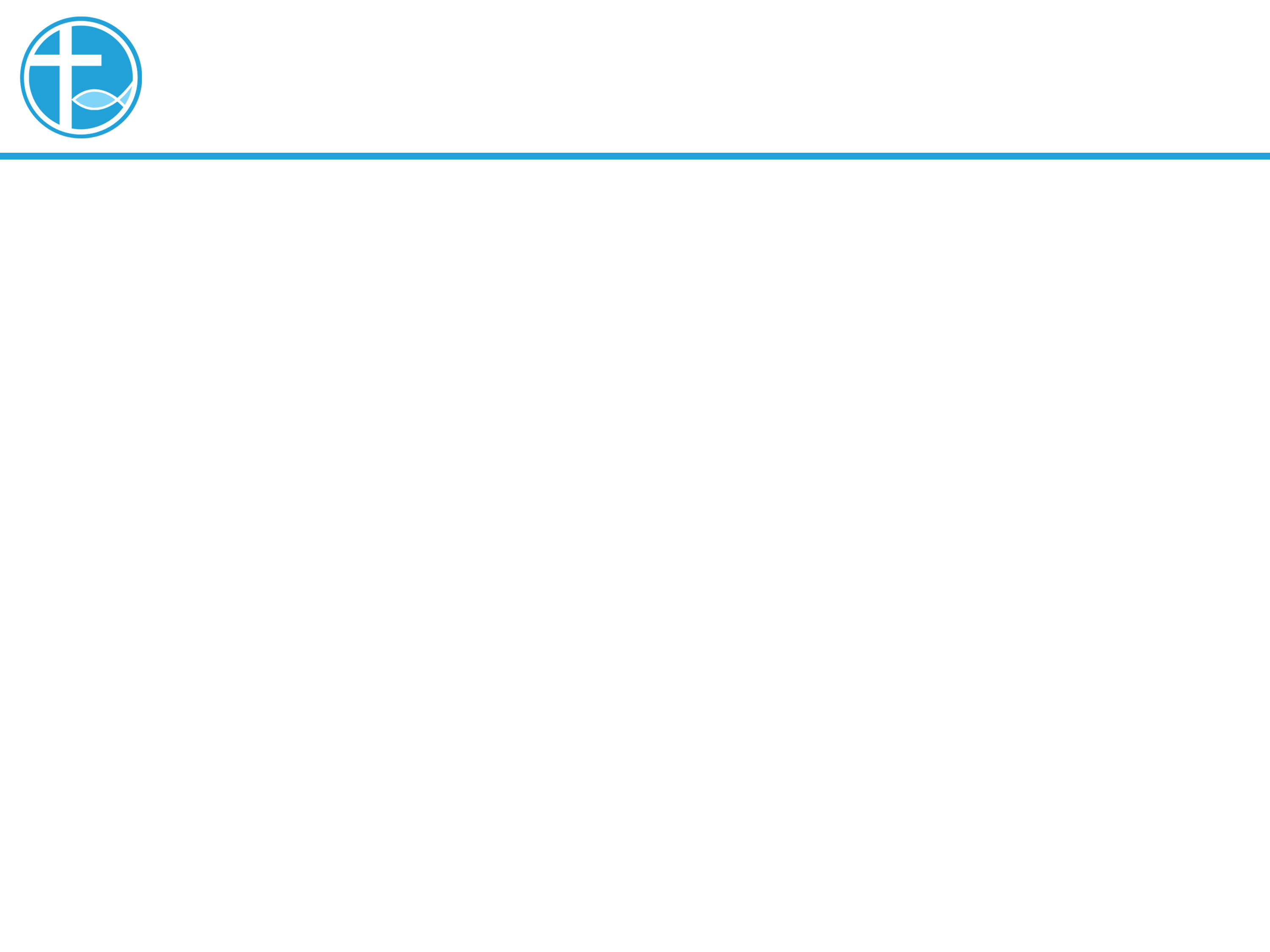 2.回应别人的需要
变换是为了回应别人的需要。
祭司和利未人同样地完全没有去分別人的需要，然后作了一个令自己最舒服的决定。
爱邻舍，是要去分辨别人的需要，然后作了一个令别人最舒服的决定。
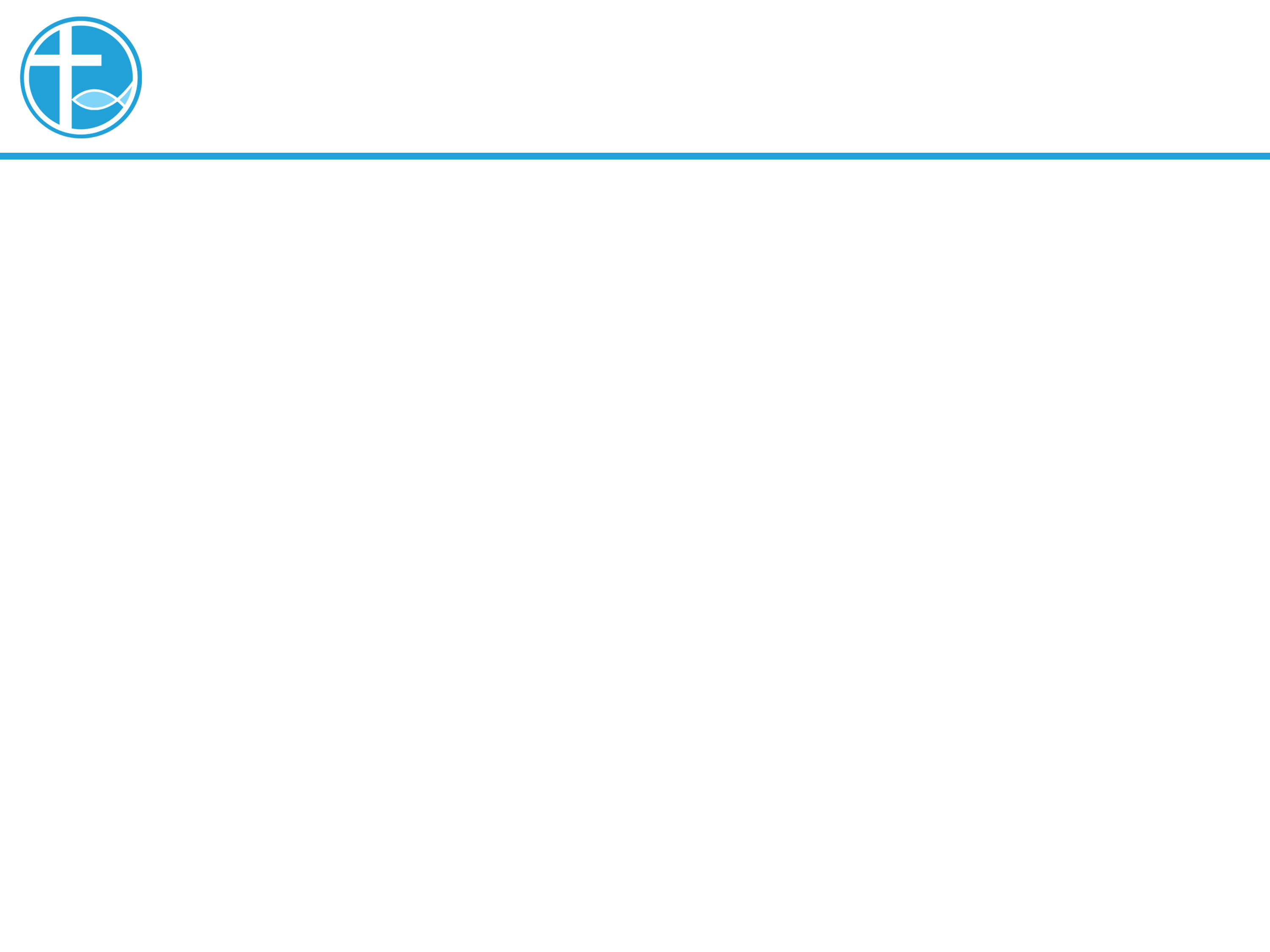 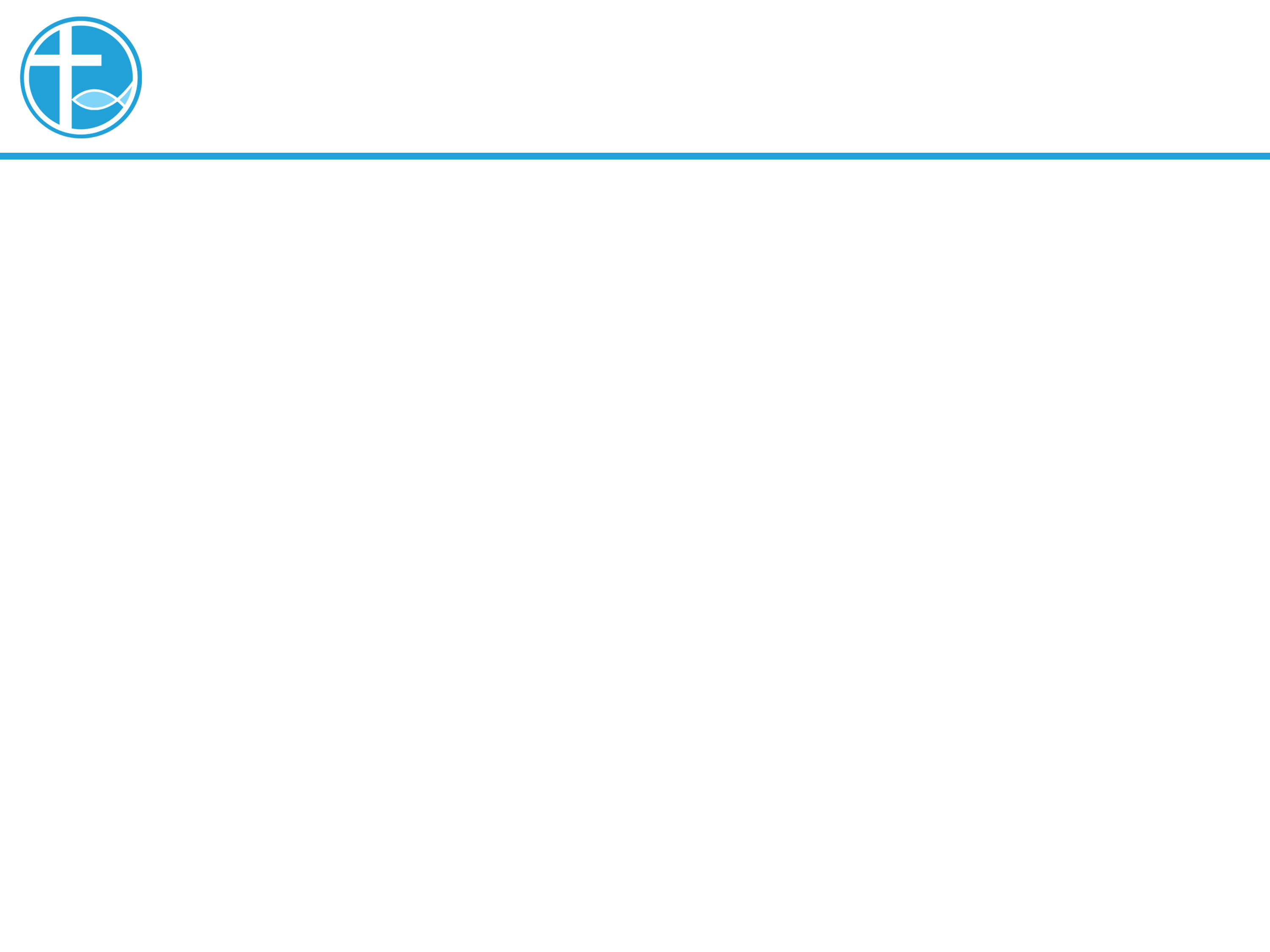 3. 好撒玛利亚人
路10:33-35   惟有一个撒马利亚人行路来到那里，看见他就动了慈心，上前用油和酒倒在他的伤处，包裹好了，扶他骑上自己的牲口，带到店里去照应他。第二天拿出二钱银子来，交给店主，说：「你且照应他；此外所费用的，我回来必还你。」
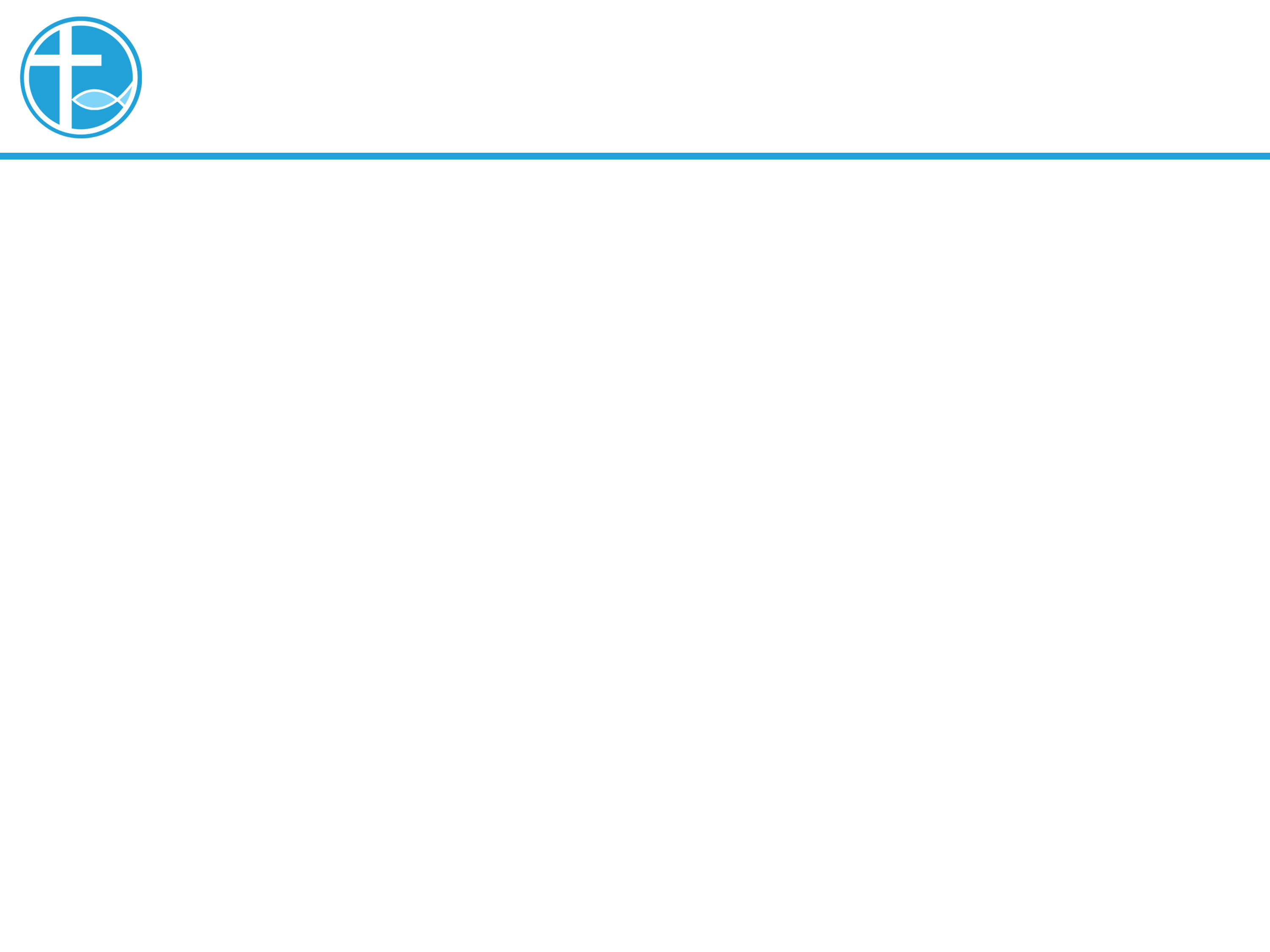 3. 好撒玛利亚人
他动了慈心，帮助受伤的犹太人，他就是好邻舍。
1.放下自己的身份：一个有爱的人，他能放下自己，帮助别人。
2.放下自己的需要：不顾自己的安全和工作，停留在路上照顧傷者。
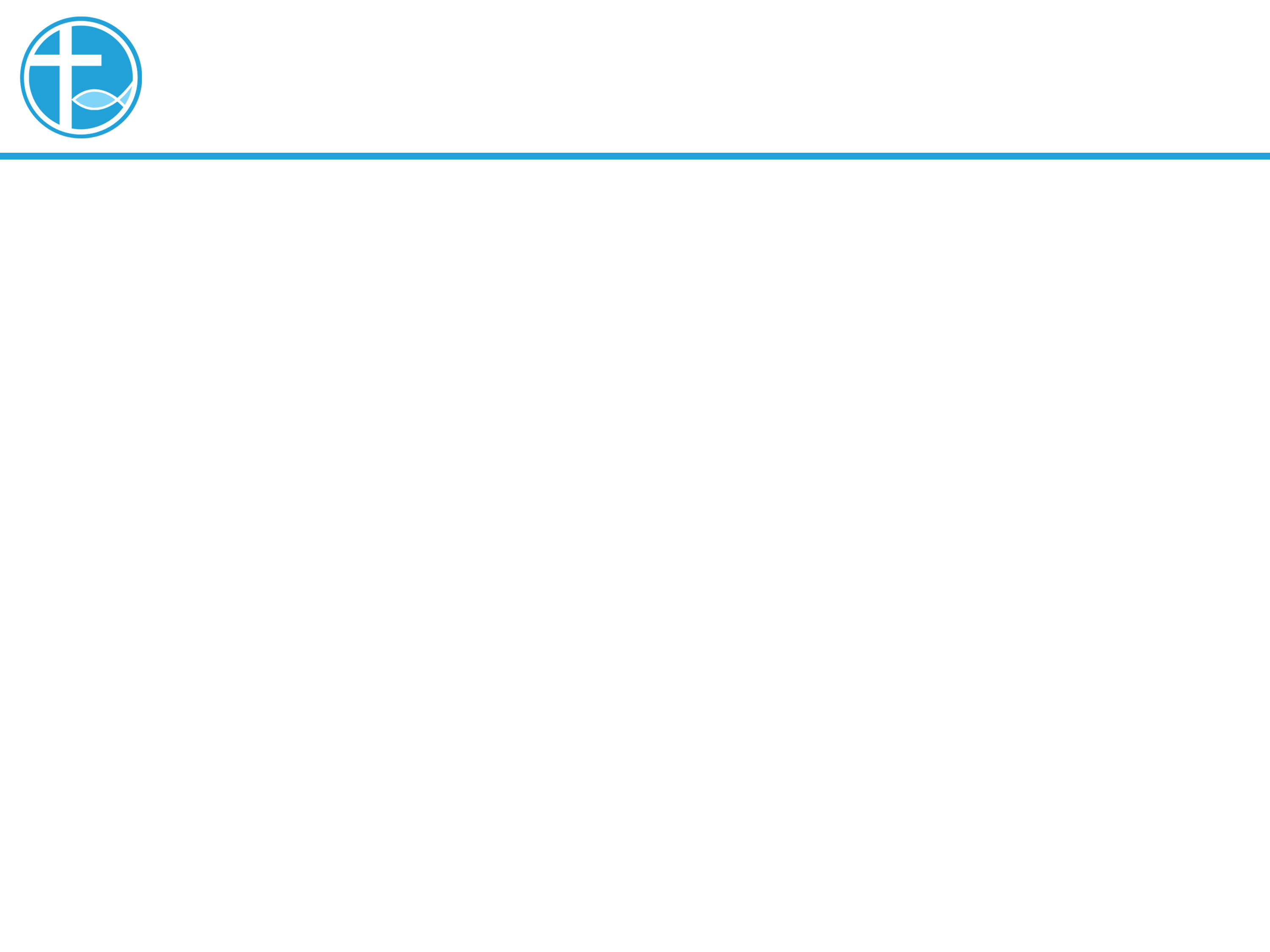 3. 好撒玛利亚人
3.分辨别人的需要：他知道处理伤口还不够，再带他到旅店养伤。
4.不计较结果：他不問結果和回報，只看见別人有需要，他愿意付出了时间、金钱去帮忙到底。
太6:21 你的财宝在哪里，你的心也在那里。
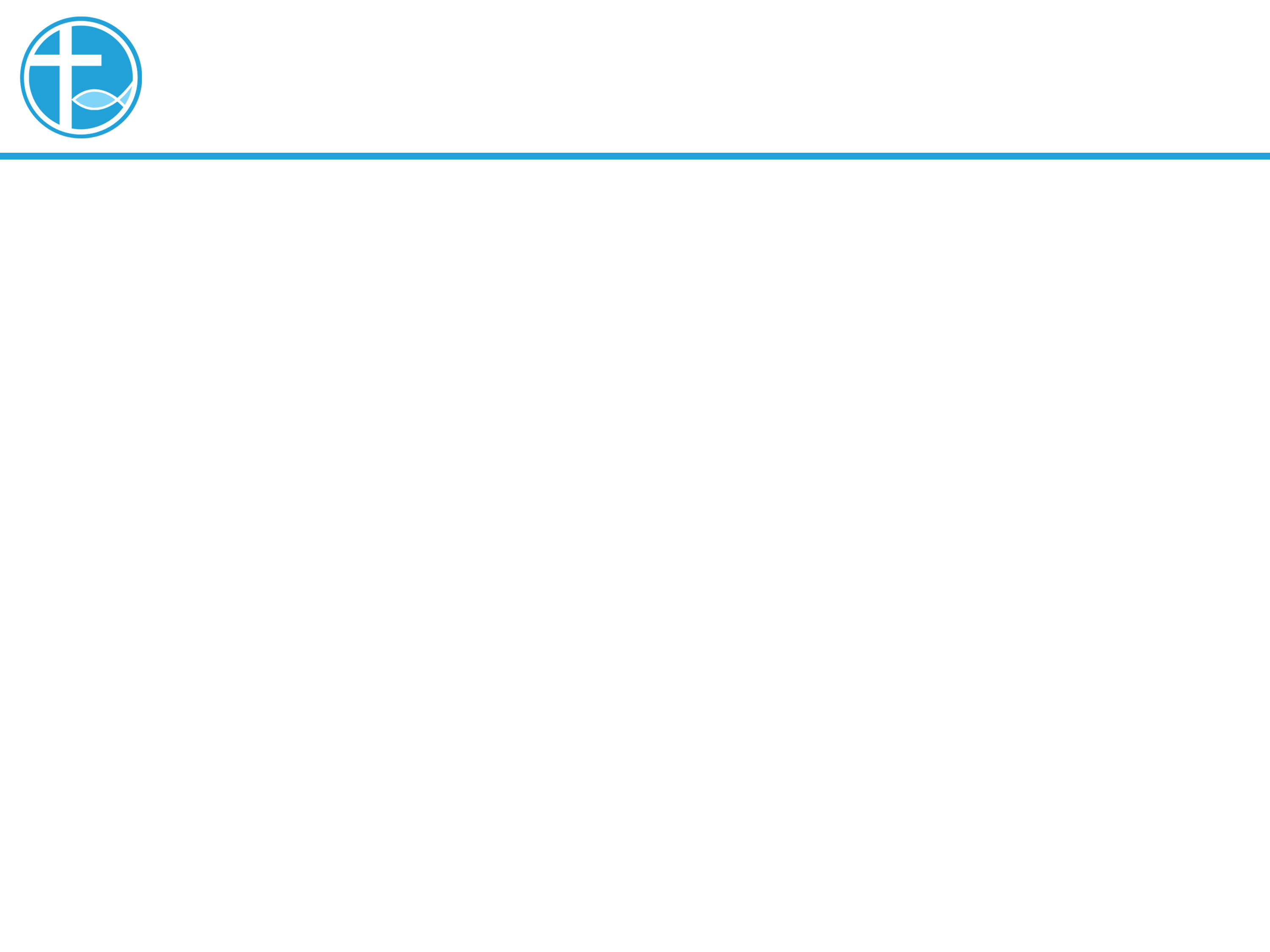 实践
我们可以为身边的人变换什么角色，去回应别人的需要，让别人得到帮助呢？
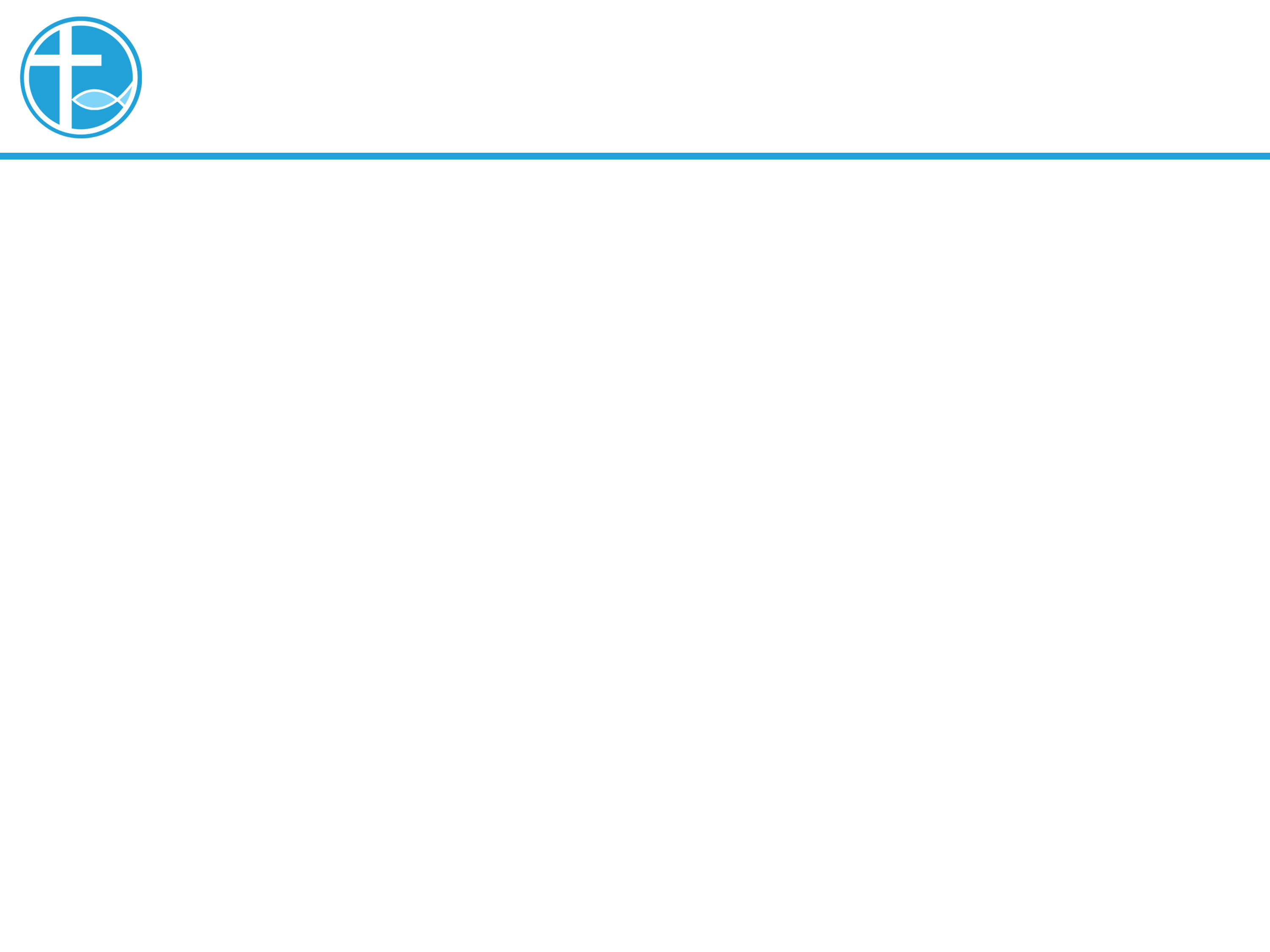 总结
从好撒玛利亚人的故事，学习怎样去爱邻舍。
耶稣指责人见死不救，如果我们对传福音没有承担和迫切感，在神的救恩里，我们同样是见死不救。
爱邻舍，不要只看重自己的身份和需要，要在不同的情况下变换角色，回应别人的需要让人得到帮助。
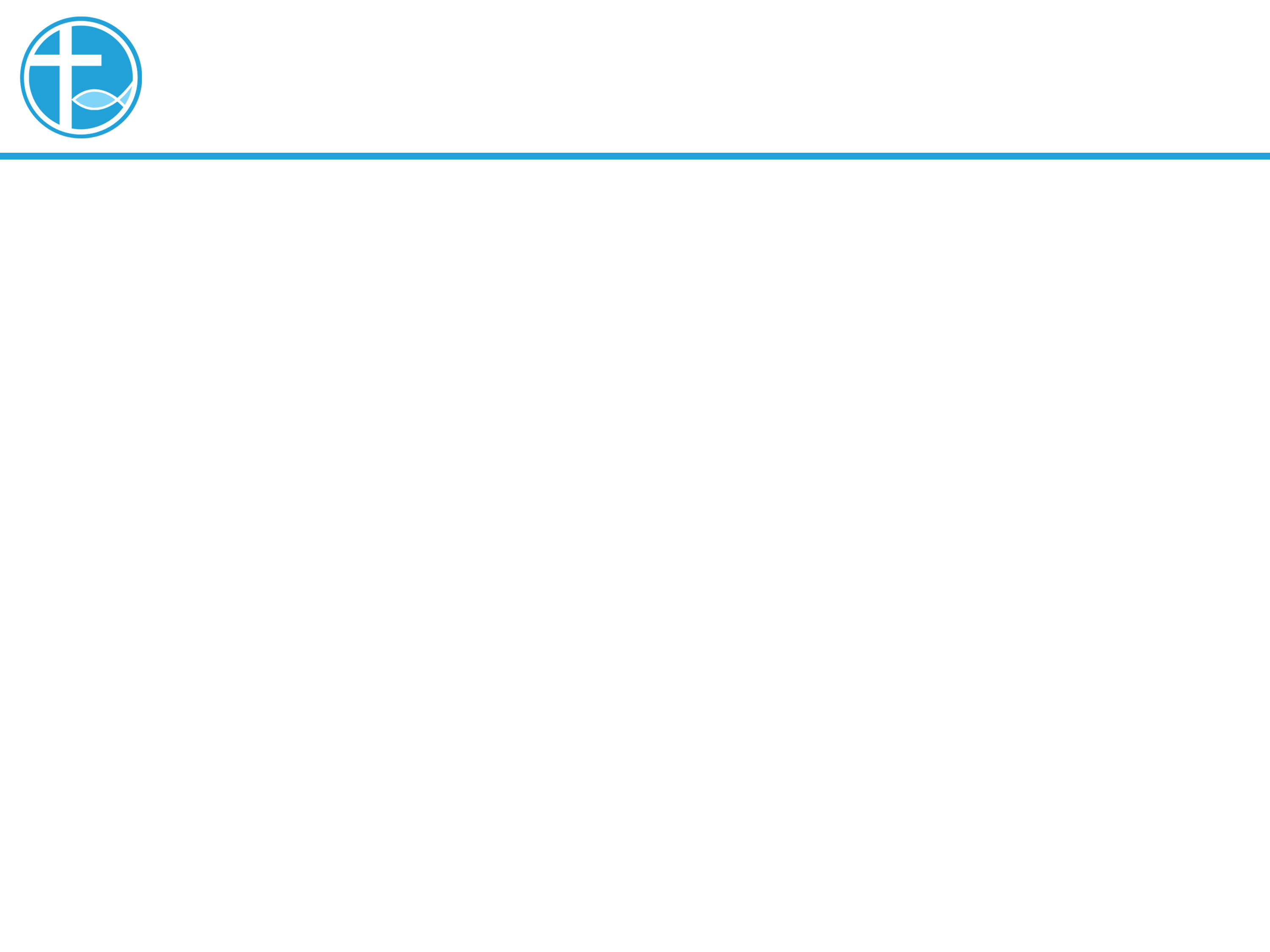 要学像好撒玛利亚人一样：
1. 放下自己的身份和需要
2. 分辨别人的需要
3. 不计较付出和结果
本月是团契的差传年会，今天是母亲节，愿我们作父母和基督徒的，也用爱邻舍的心，去爱我们的儿女和身边的人。成为别人的好邻舍。